Baboon Coexistence Survey
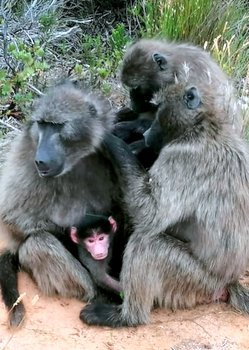 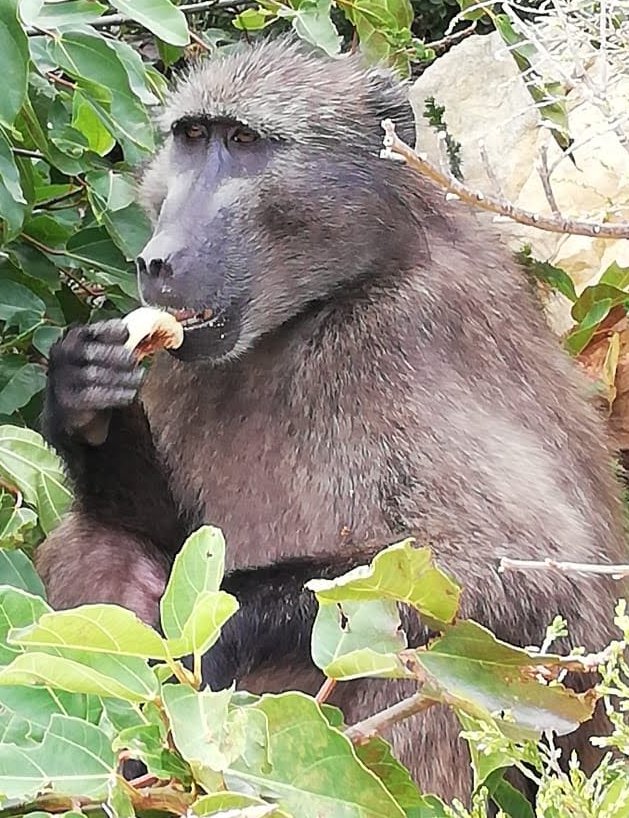 Rooiels Baboon Indaba
Overview
177 responses (duplicate erfs kept comments only) 
163 analysed: 155 owners, 8 resident non-owners
High proportion of questions answered but not all
Comments questions it was erratic (why RE =157); (reason they got in=100);  (damage=50) 
127 Ideas to stop people feeding baboons – mainly educate but many say Fines if deliberate
“An awareness exhibit might be useful. Something that may interest visitors, but will also educate them”
[Speaker Notes: One public flogging!]
Rooiels supports biodiversity and majority accept baboons
Biodiversity and wildlife in Rooiels was a factor in my/our decision to buy/move here



          Fully agree    Agree      Neutral      Disagree   Strongly disagree

Baboons should be free to forage on the coastal fynbos in Rooiels
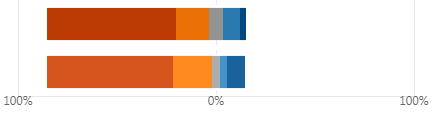 The baboon troop of Rooiels is part of Rooiels and needs to be accepted and respected
1 Fully Agree  2 Agree  3 Neutral   4 Disagree  5 Strongly Disagree
The baboon situation is out of hand.  It calls for new solutions and stricter control
Percentage responses
1 Fully Agree  2 Agree  3 Neutral   4 Disagree  5 Strongly Disagree
How Stressful to live with baboons
What measures do Rooielsers have in place
119 - Baboon proof bin on property   
133 - Bars that are no more than 7 cm 			 
	OR window restrictors on windows that open 
91   - Trellidors/security gates /Shutters
17   - Electric fencing on property 
18   - Electric wiring on portion or perimeter of house 
136 - Strict house rules to prevent baboon entry 
133  - Education of children and visitors on how to behave around baboons 
Other – e.g. do not display food; round door knobs; sliders on doors; do not leave bins out; security grill on stoep while eating; keep catty ready; keep dog inside; have signs up inside house
Comments
Comments describing Incidents – 
most from those who have had incidents where they are frightened and affected.  Most of those who dislike the baboons have had such incidents.  Others who have had incidents still like or tolerate the baboons. A few described positive incidents.
With around 2500 comments, every compilation will be different.  The focus of the Compilation done was on “mining” the comments for ideas to address issues
Prefer not come…..
Into House (132)  Onto house/car (74)  Into Erf (43)  Into RE (19)
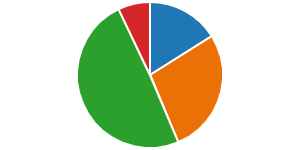 What does coexistence mean to youThe majority say enjoy them and favour coexistence, some ok to coexist if we keep them wild and avoid feeding them & around 20 were negative about coexistence
That we live in harmony with the baboons
Live with them in peace, but keep them wild, do not domesticate them
A wonderful continuing experience
Its a privilege to be able to observe closely and not feel threatened
We regard them as problem animals that have become a pest similar to roof rats. They must be chased out of the village, taught to fear people again and find their food in the veld out of town
It’s my privilege to be this close to baboons, and my responsibility to ensure my property is secure 
I believe it will be a massive loss if the baboons are not there anymore
An undeniable risk is that the Baboons are wild animals and can react in a way to hurt or kill a person
To respect the baboons, noting that humans are the issue, not the baboons
Rooiels to remain as it is.  People to stop trying to change the village.
What does coexistence meant to you Continued – small sample extract of the different kinds of opinions
It means that I am in a prison and that the baboons are free to do as they want. I don’t want them in the village 
Allow the baboon troop to wander freely through the village foraging on the plants and on the beach and rocks.  They can be discouraged in the village centre but should be allowed complete freedom elsewhere. People should keep their homes secure and people should manage their waste and learn not to be afraid of baboons. It is possible to learn to manage the situation if a door or window is left open and a baboon has entered.  
No monitors. No baboon 'management'. No killing of baboons. No paintball guns. No bear bangers. No HWS presence. Responsible waste management. Education on living in harmony with nature. Baboon-proofing your home and living respectfully. LIVING the Rooiels Vision. Honouring Rooiels' conservancy status through action, not just in words
Anyone found to be feeding baboons should be severely punished
Feeling about baboons(1) 2001  (2) 2018  (3) 2021
Possible SolutionsVery Important; Less Important; N/A
Baboon proof house  97%
Avoid conflict  84%
Use electric fencing 15%
Home waste secure 99%
Employ Temp Info Officers  31%
Employ outside monitors  15%
Remove problem baboon  30%
Work with authorities 56%
Municipal waste secure  96%
New residents inform  92%
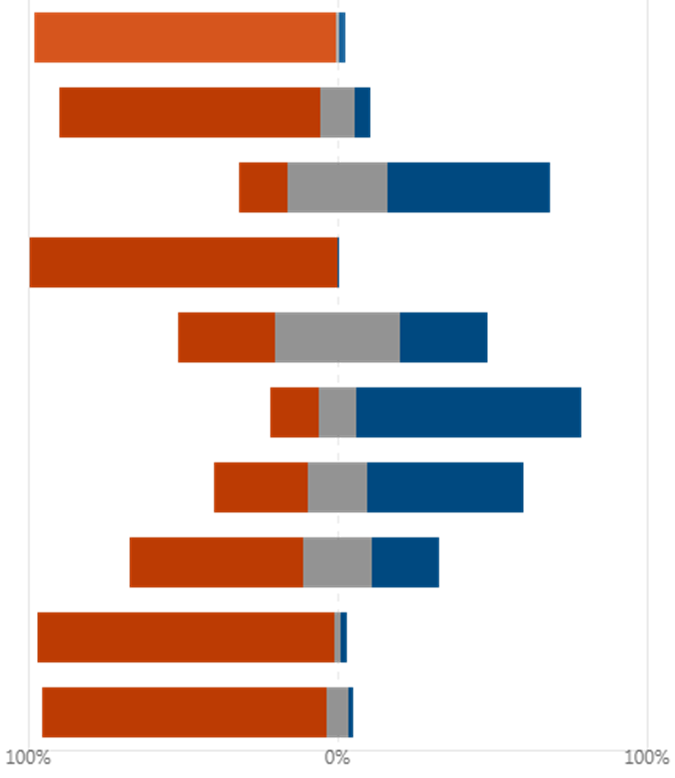 Preferred reporting
Nature of the Challenge
Reduce opportunities for human food
Support understanding of baboons, baboon behaviour and appropriate norms to enhance coexistence
Find ways to reduce R44 danger to humans and animals crossing from Klein Rooiels
Provide information to visitors, service providers and residents